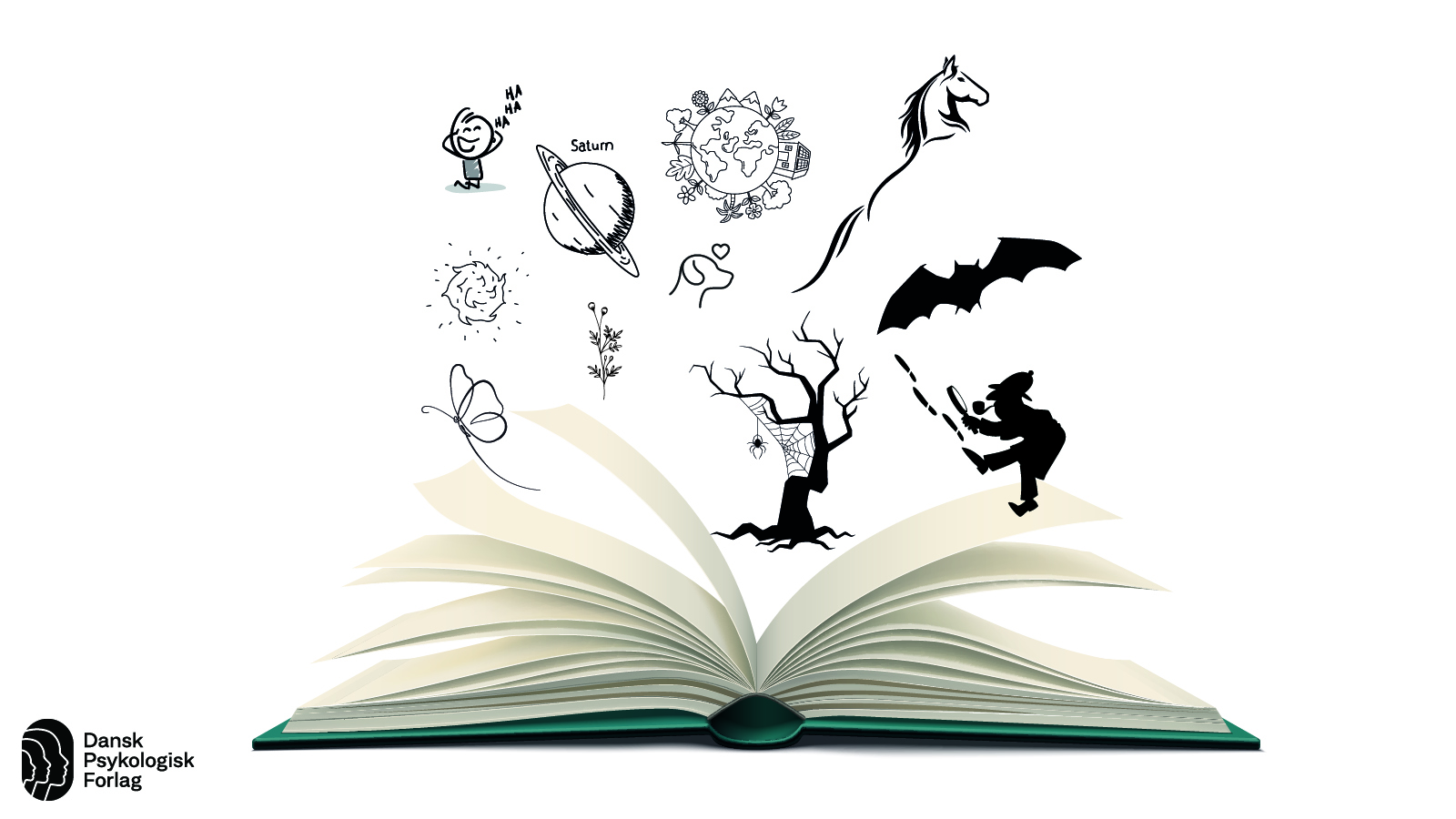 [Speaker Notes: Generel info: Brug afsnittet i bogen om læsemødet som vejledning til disse slides ud over noterne til hvert slide.
Læsemødet er rammesat til en lektion på 45 minutter – læsetiden kan strækkes længere, hvis I har tid.
Til hvert læsemøde skal du sørge for at have et rigt bogudvalg til din elevgruppe, så der er relevante bøger til alle.


Oversigten med feedback og læsestrategier hænges op i klassen og sættes i elevernes logbog. Se Feedback og læsestrategier i bogens værktøjskasse.]
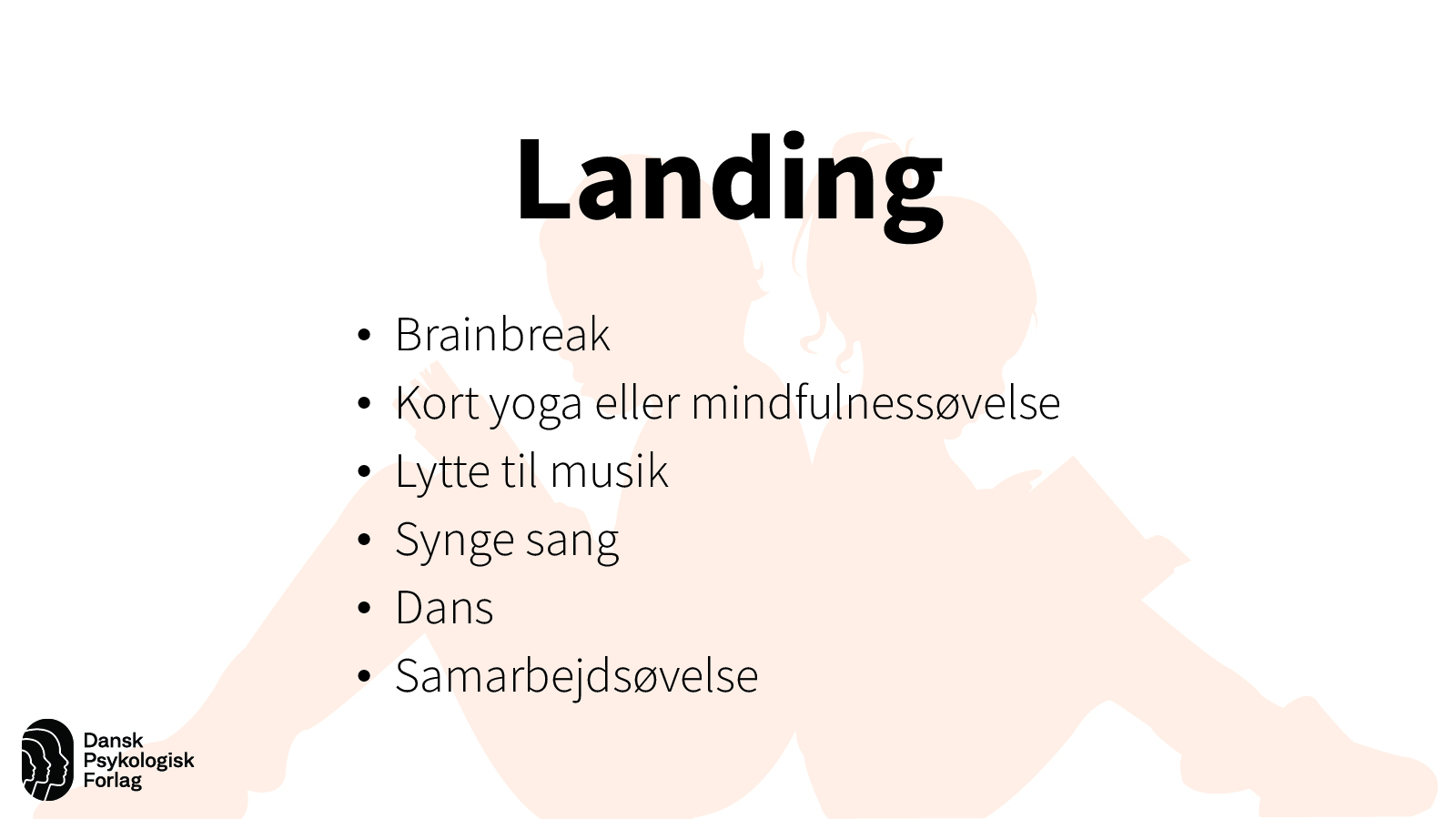 Landing
[Speaker Notes: Generel info: Lav en landing, der understøtter positive emotioner og samhørighed.  Landingens indhold afhænger af, hvordan du sætter dine styrker i spil – og hvad eleverne har af input. Det skal være ganske kort og markere, at nu skal I i gang med læsemødet. Det styrker samhørigheden og bringer smil på læben.

Tidsaspekt: under 5 minutter]
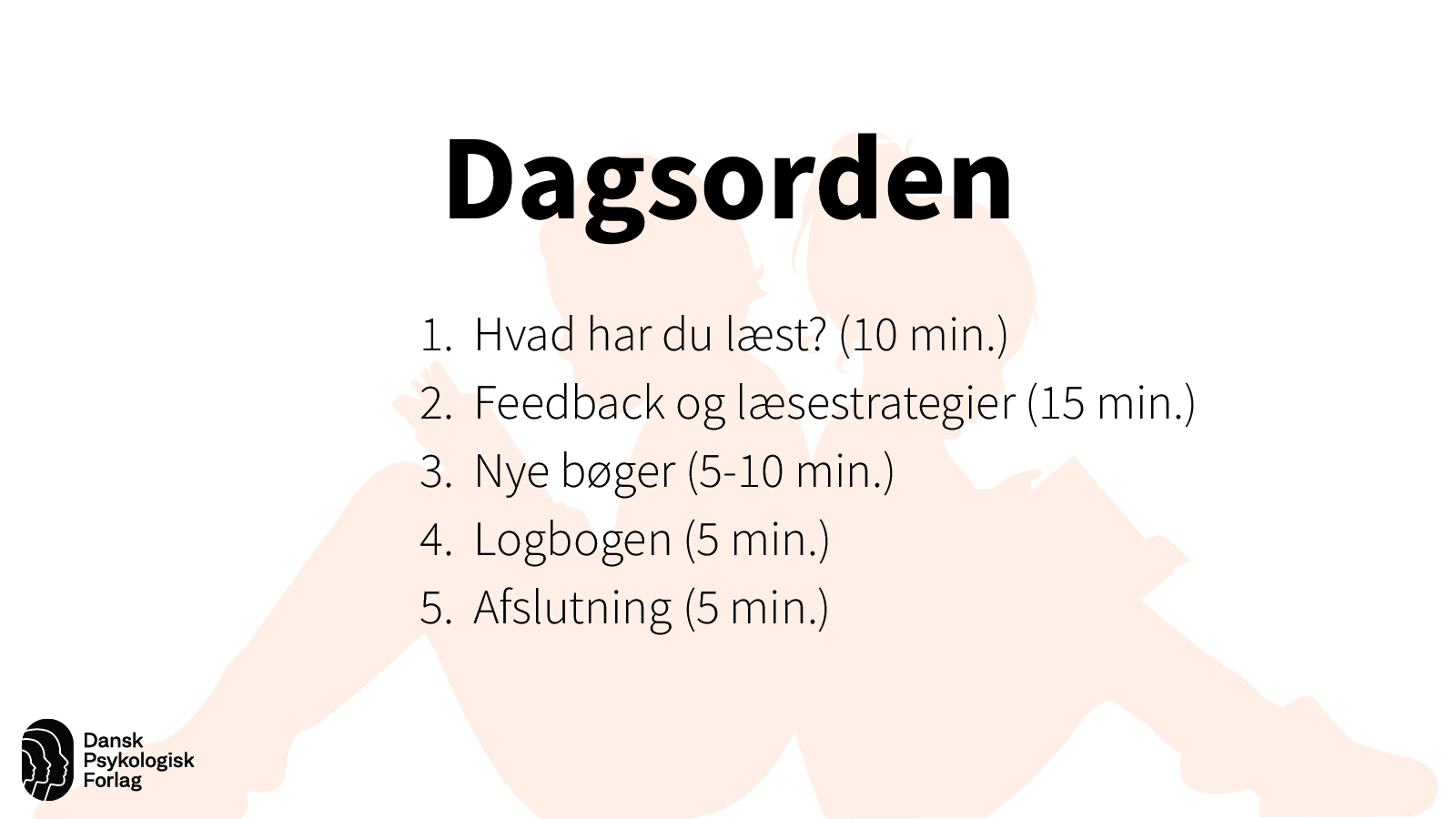 Program
[Speaker Notes: Generel info: Skriv gerne dagsordenen op på tavle, så den forbliver synlig og brug gerne time timer til hvert punkt. Tallene er minutter.

Info: Dagens program kan I se her. Vi er sammen om læsning de næste 45 minutter.]
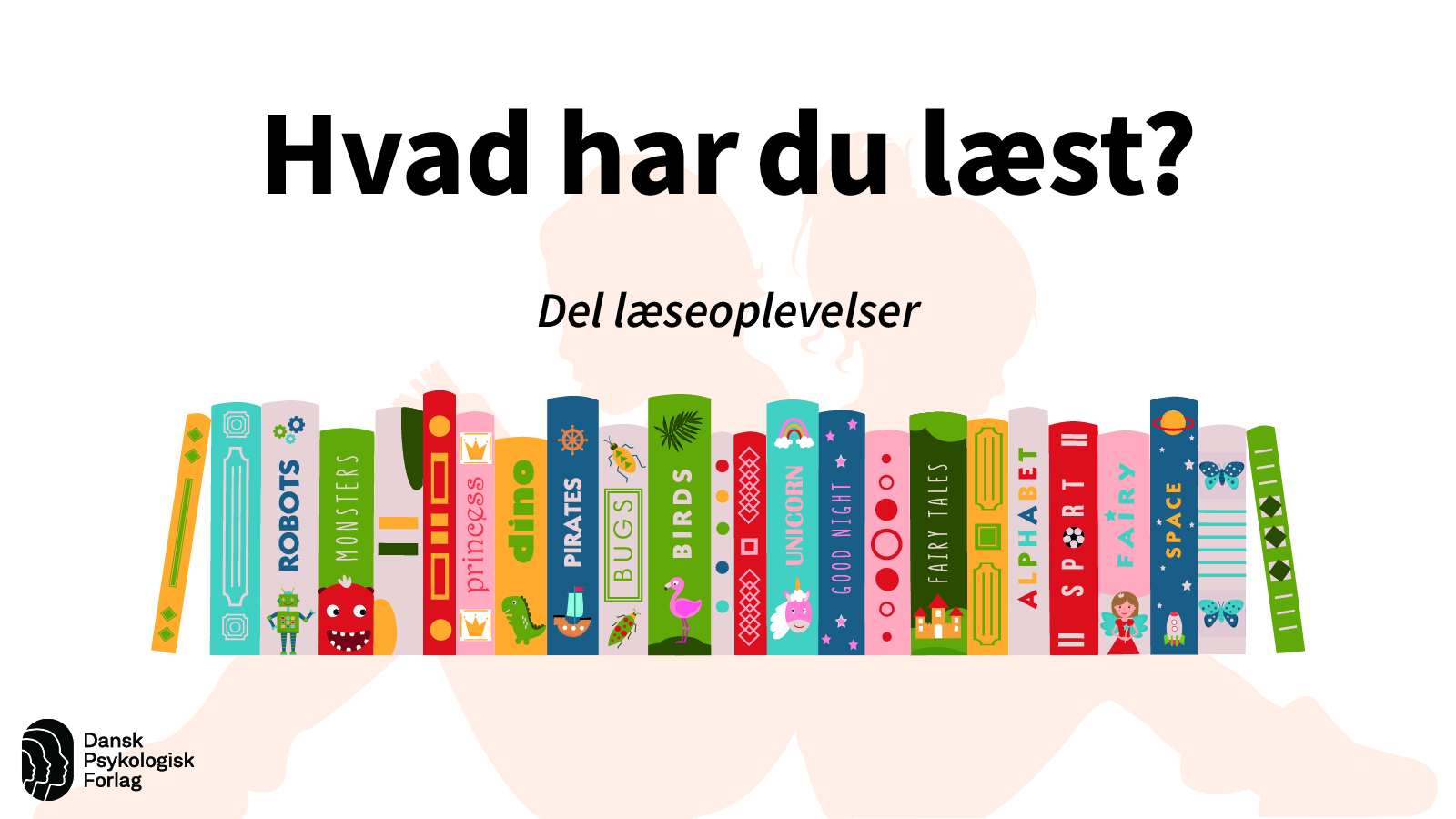 [Speaker Notes: Generel info:
Det allerførste læsemøde: På dette møde har I endnu ikke valgt bøger, så på det første møde skal I starte med at vælge bøger. (På de kommende møder er bogvalg på slide 6, så du kan evt. bruge dette slide).
Præsenter et par bøger ved at: 
• Læse bagsideteksten op.
• Spørge hvad de tror, bogen handler om, og om de kender noget til emnet (aktiver forforståelse og forudsigelse).
• Læse en lille passage fra bogen, og vise dem siderne i bogen.
Lad eleverne vælge 1-2 bøger. Lad dem stillelæse lidt eller inspirer til en læsemåde, de kan afprøve.

På de øvrige læsemøder starter I med, at 2 elever fortæller om bøger, de har læst. Eleverne har forberedt at fortælle om deres bog. Skabelonen ”Fortæl om din bog” kan bruges, når de forbereder sig. Den findes i bogens værktøjskasse.

Skab evt. et miljø med en fortællerstol eller lignende.
I kan evt. have en tavle, hvor I tager en kopi af bogen forside og hænger op. Her kan eleven så sætte en mærkat på med sit navn og antal stjerner. Så kan I følge med i, hvad I læser, hvem der læser det samme og hvor mange stjerner bøgerne får.

Se i bogen for ideer til andre mere kreative måder at dele læseoplevelser på, hvis det passer godt til din elevgruppe, og I har tid til at udfolde dette.

Du kan også fortælle om en bog – evt. hver gang som supplement, så du modellerer, hvordan man kan gribe det an og inspirere til bøger. Inviter også gerne fra tid til en anden en ældre elev, der som rollemodel gerne vil fortælle om en bog.

Tidsaspekt: 10 minutter.]
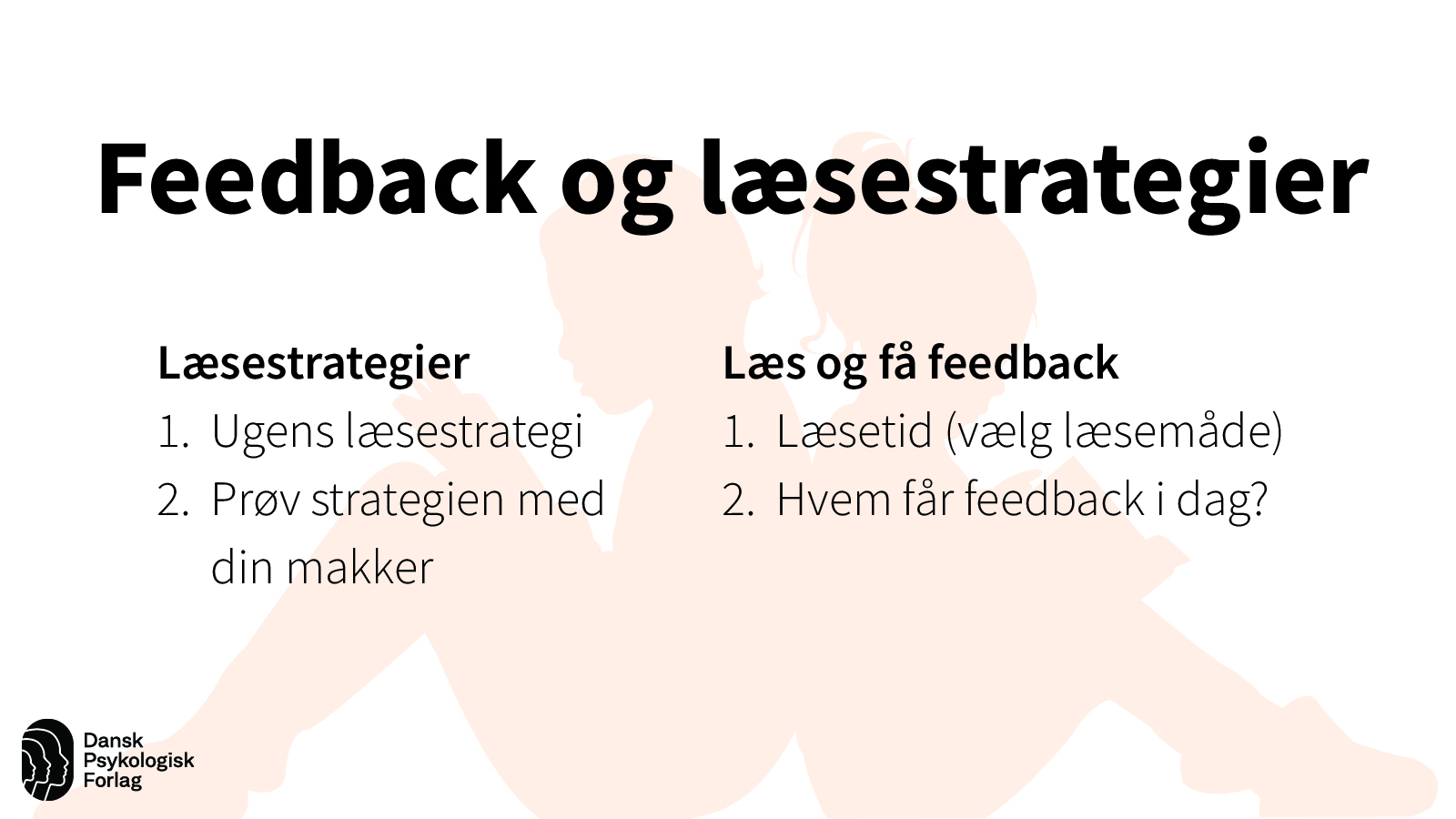 [Speaker Notes: Generel info: Du skal modellere en læsestrategi. På hvert læsemøde øver I én af læsestrategierne, så eleverne får genopfrisket afkodningsstrategier. Efter du har demonstreret en læsestrategi, afprøver eleverne strategien med en makker.

Når læsestrategien er øvet, får eleverne læsetid enten selvstændigt eller to og to. De kan bestemme læsemåde. Inspirer dem til valget ved kort at vise to forskellige læsemåder.

Mens eleverne læser, giver du feedback på deres læsning. Afhængigt af antal elever, kan du nå halvdelen eller alle hver gang. Lyt til elevens højtlæsning ca. et minut og giv feedback. Fortæl eleven, hvad du lægger mærke til, han allerede gør og giv evt. en ide til en læsestrategi, der kan være god at bruge. Feedbacken skal være med fokus på det, eleven allerede mestrer.

Prøv at gøre din feedback konkret og beskrivende frem for vurderende. I bogen finder du forskellige feedbackudsagn, du kan bruge som inspiration udover den specifikke feedback på højtlæsningen. Følg gerne feedback op med et spørgsmål, hvor du viser din interesse for elevens læsning.

Tidaspekt: 15 minutter]
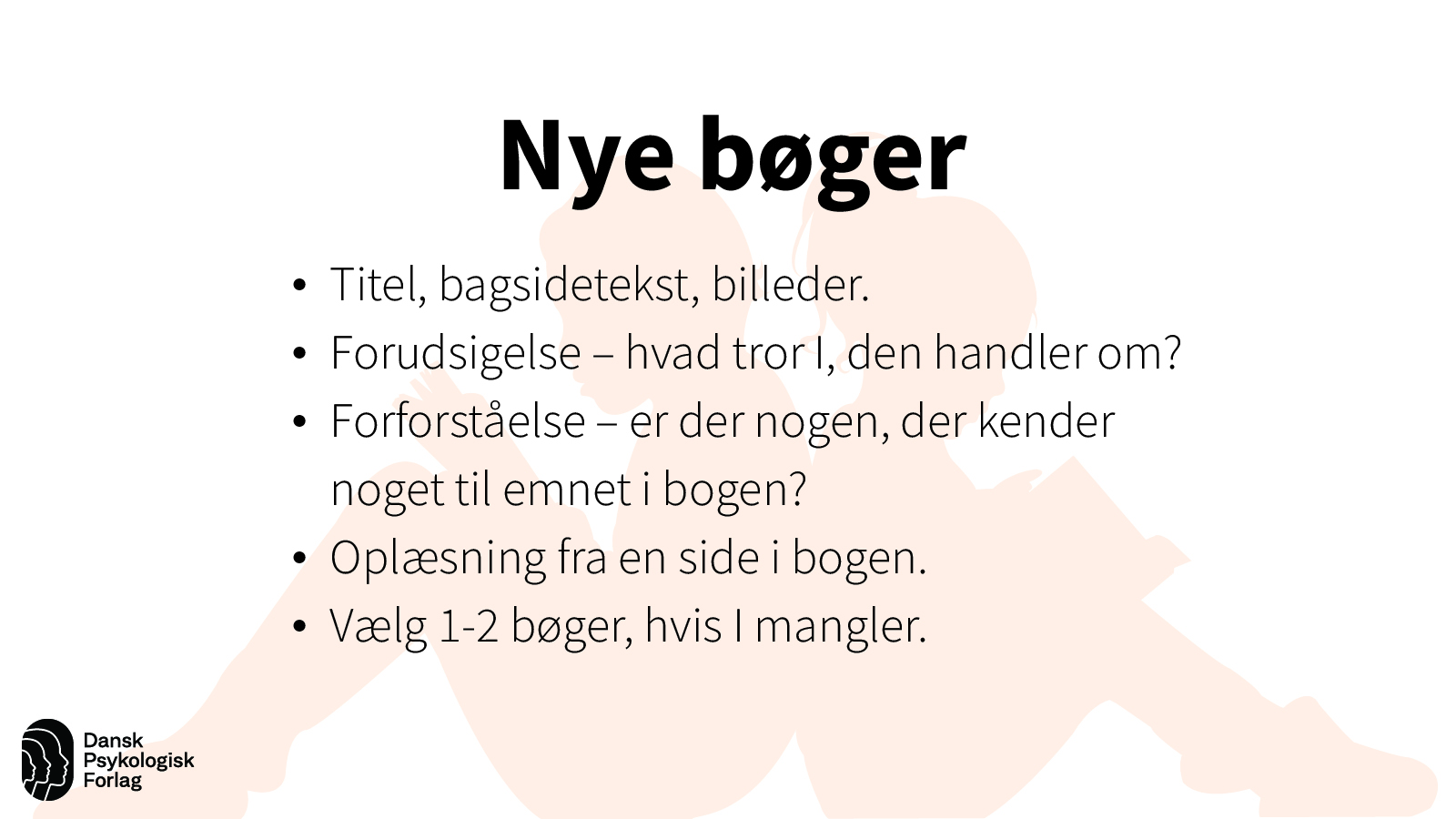 Nye bøger
[Speaker Notes: Generel info: Repeter fra intromødet hvordan bøger vælges. Vis og fortæl om to forskellige bøger. Inviter gerne af og til et par lidt ældre elever, der også har oplevet læseudfordringer til at fortælle om gode bøger, de har læst. De kan fungere som rollemodeller.
Eleverne vælger herefter bøger. Gerne to bøger, så der er lidt at skifte imellem. De vælger en læsemåde, de vil afprøve. 

Plakat med læsemåder hænger i klassen og er i deres logbog (klistret ind eller digitalt i dokumentet).

Tidsaspekt: 5-10 minutter]
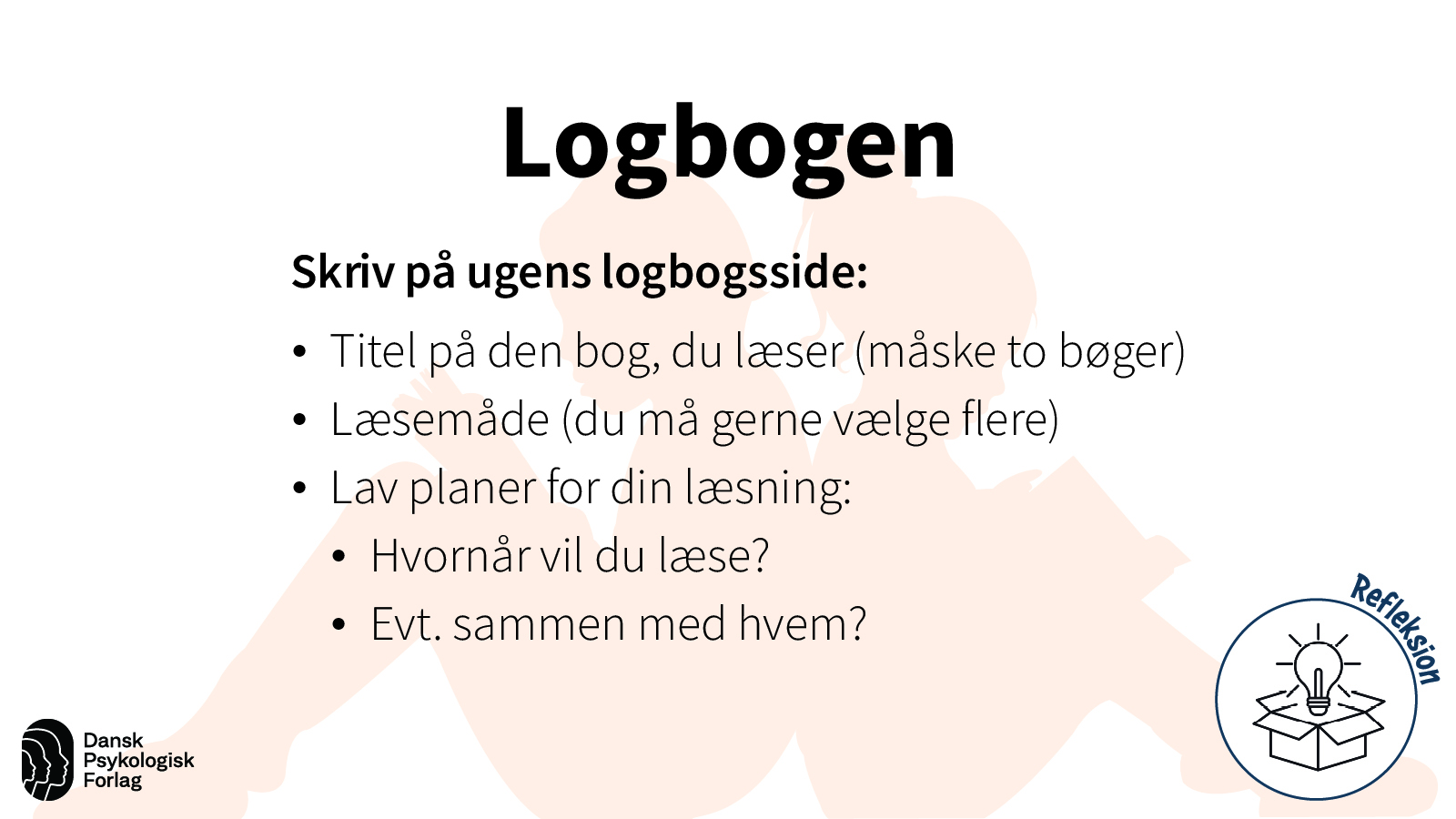 Logbogen
[Speaker Notes: Generel info:
Eleverne noterer, hvilken bog de vil læse i til næste møde. I Værktøjskassen finder du kopisiden Skabelon til læsevalg. Refleksionerne skal tilbydes som støtte til, at de tænker over egne valg. 

Eleven noterer herefter hvilken læsemåde, han/hun har lyst til at bruge i hvilken bog. Nogle elever kan godt lide at læse i to forskellige bøger, så man kan skifte mellem hvad, og hvordan man læser. Andre vil hellere læse i en enkelt bog. 

Det er ikke så vigtigt, at eleven følger sin planer til punkt og prikke, men det er en måde at reflektere og tale med hinanden om prioriteter i læsningen. Når eleverne ændrer planer i løbet af ugen, styrker det autonomien og giver lejlighed til at reflektere over, hvordan, hvornår og i hvad de læser.
Inddrag løbende eleverne i læsemøderne, så I sammen definerer, om I også vil anvende logbogen på andre måder hen ad vejen – se mere i bogen under læsemøde.

Tidsaspekt: 5 minutter.]
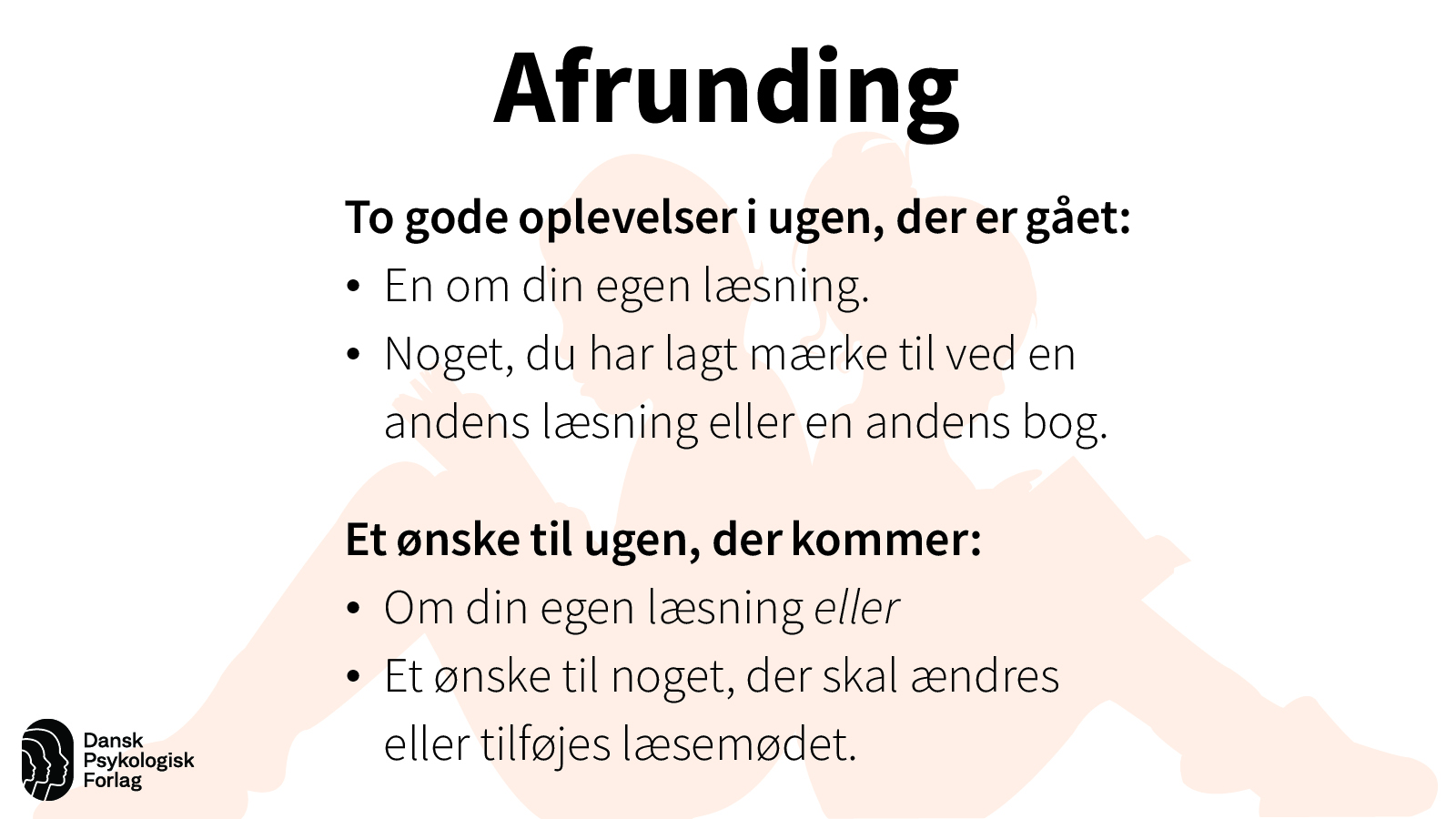 [Speaker Notes: Generel info: Afslut hvert læsemøde med, at eleverne deler positive oplevelser. 
Giv også rum til at de kan give deres feedback på, om der er noget, de synes skal ændres eller tilføjes i jeres møder. 
Varier sådan, at de nogle gange deler deres tanker to og to, andre gange er 2-3 elever, der deler med alle. 
I punkterne herunder lægges også op til, at eleverne lægger mærke til både sig selv og andre.

Tidsaspekt: 5 minutter.]